ALERTE ET PROTECTION DES POPULATIONS
Objectif :  être capable d’identifier un signal d’alerte et indiquer les principales mesures de protection à prendre.
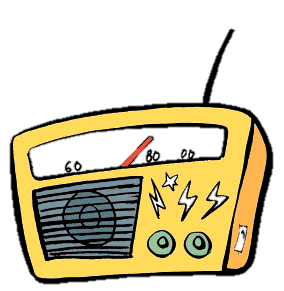 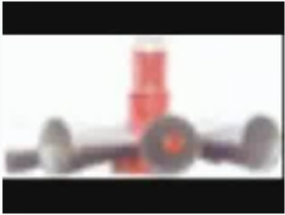 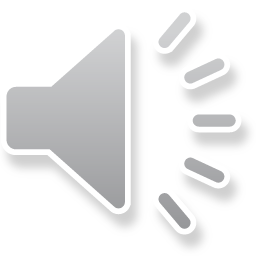 NERETTI - Formatrice PAE FPSC- Nouvelle-Calédonie
Signal National d’Alerte (SNA): Quand ? Pourquoi ?
Que faire ?
?
?
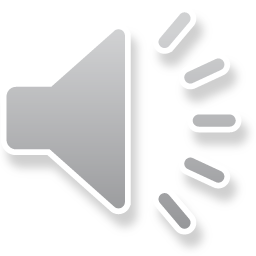 ?
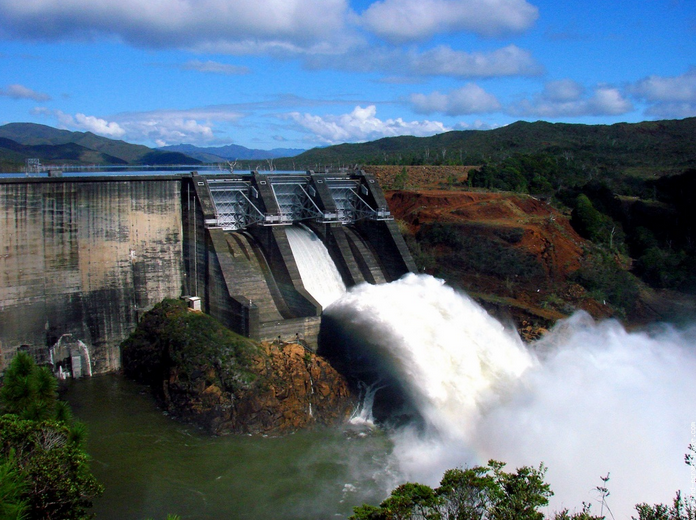 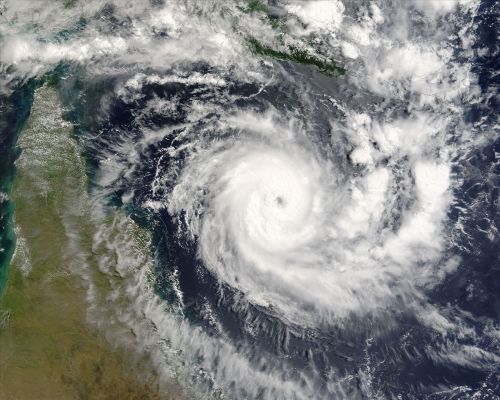 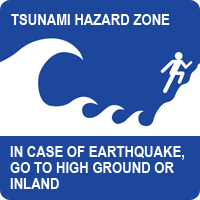 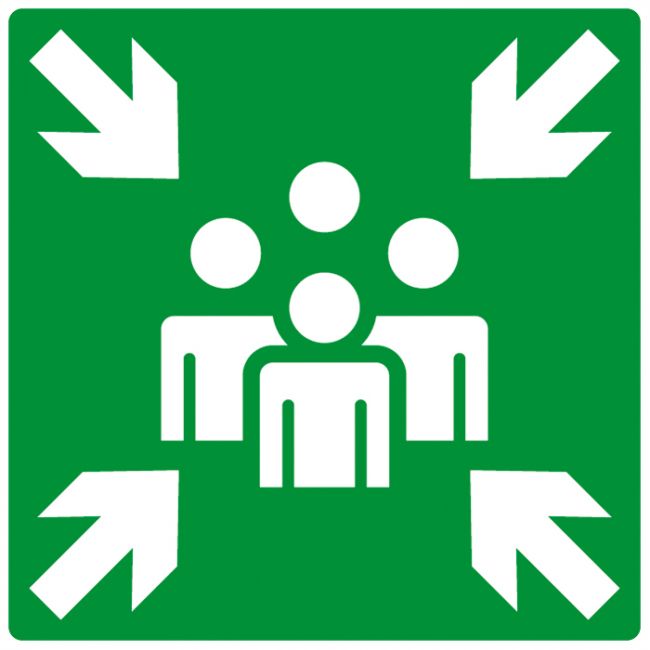 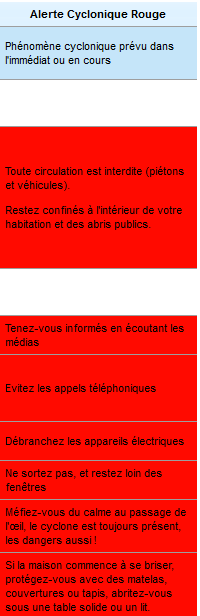 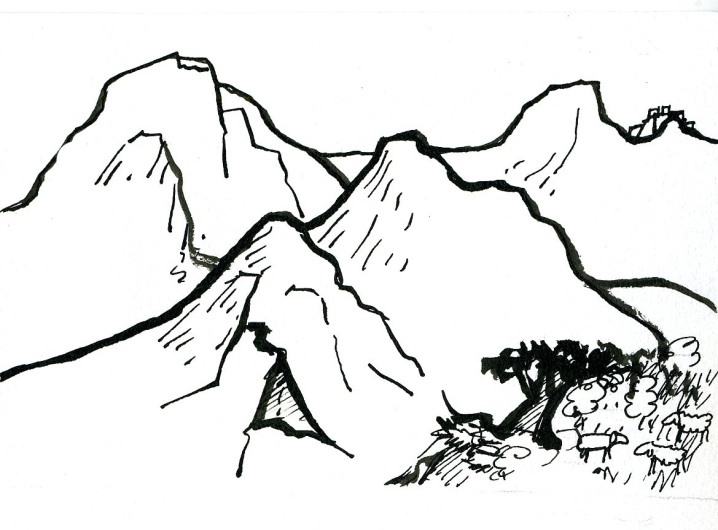 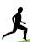 ?
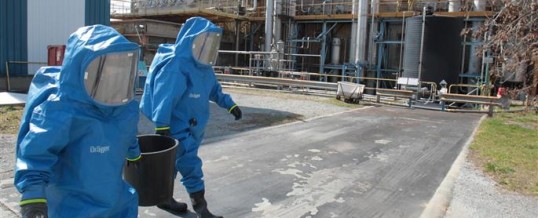 ?
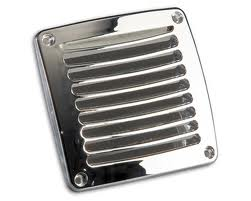 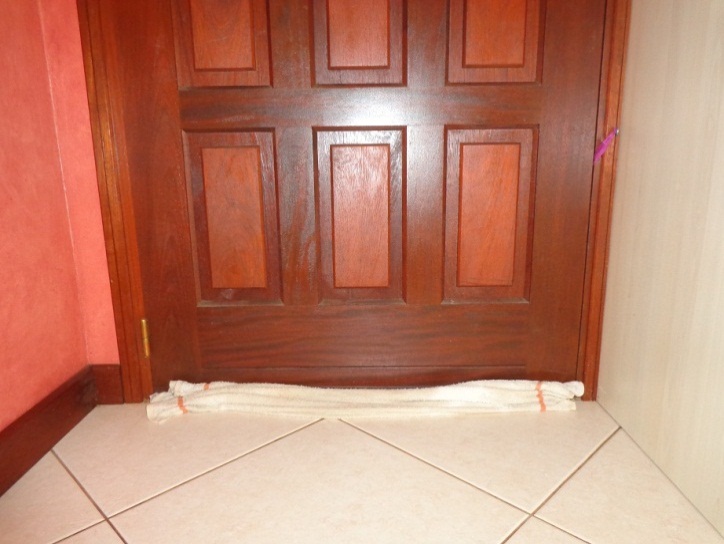 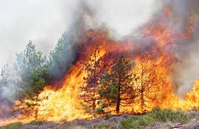 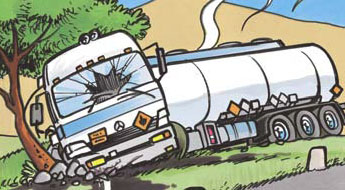 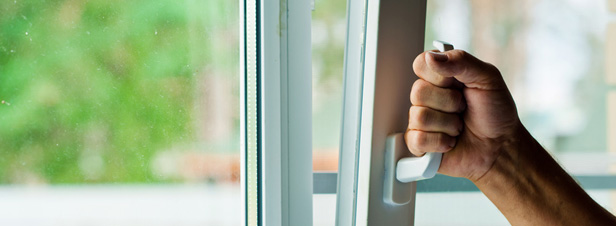 Bilan : ALERTE ET PROTECTION DES POPULATIONS
Danger exceptionnel 
et  imminent
(cyclone, tsunami, 
pollution chimique...)
Signal National d’Alerte : 
Son de 3 cycles successifs 
(Durée totale :1min41sec)
Ou Corne de brume
Attente du signal de fin d’alerte 
(Son continu 30s)
Radio ou TV pour connaître le risque et les consignes
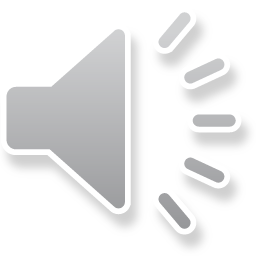 Conduite à tenir immédiate : 
Se mettre a l’abri (local clos de préférence)
Se confiner (fermer et calfeutrer portes , fenêtres, bouches d’aérations. Arrêter climatisation et ventilation)
S’informer (Radio NC 1ère , Télé NC 1ère )
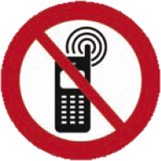 ?